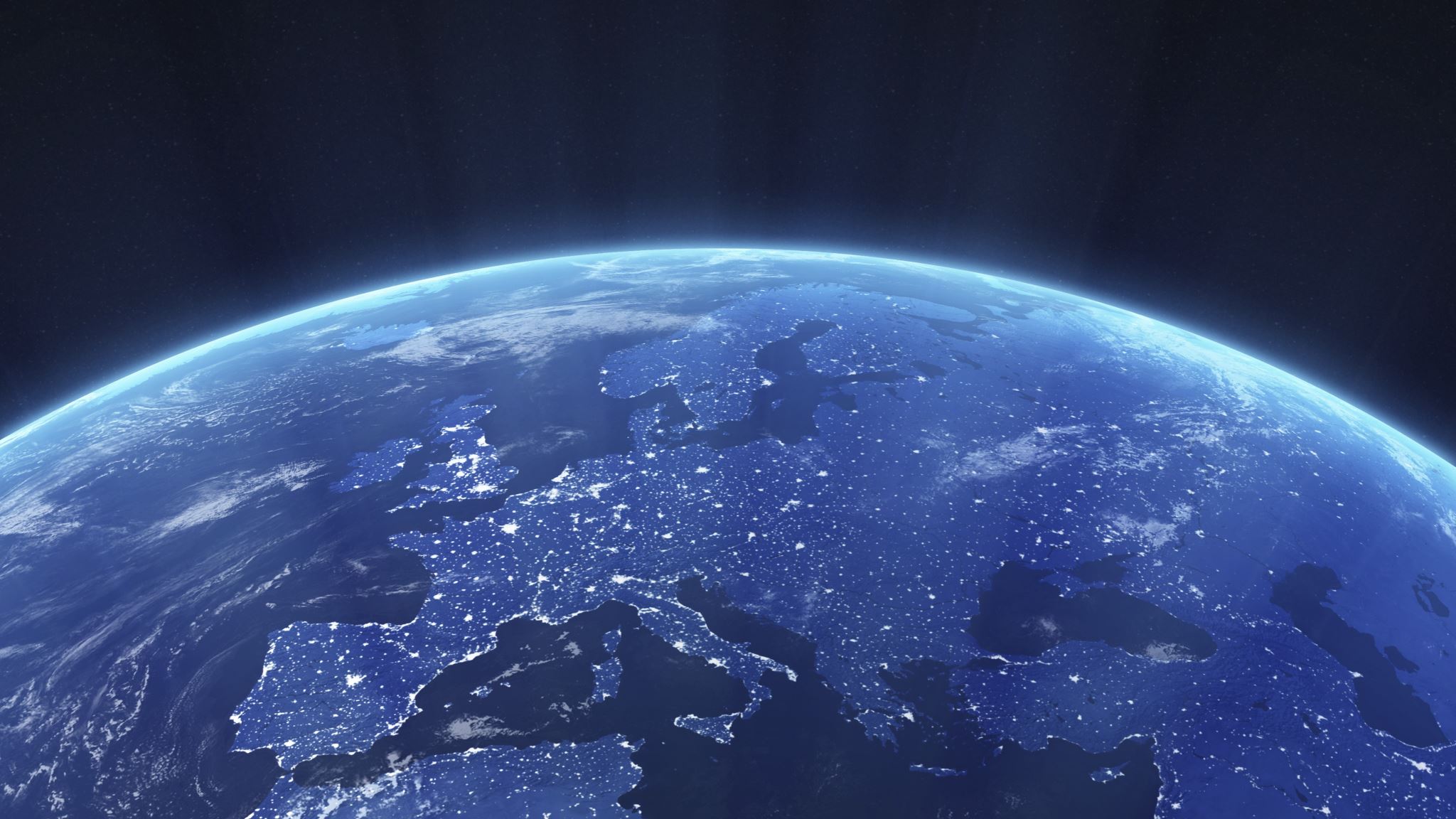 L'Europe et sa place sur la scène géopolitique mondiale :Quel futur ?
I-La construction européenne et les institutionsII-Le problème européenIII-Le potentiel de la puissance européenne
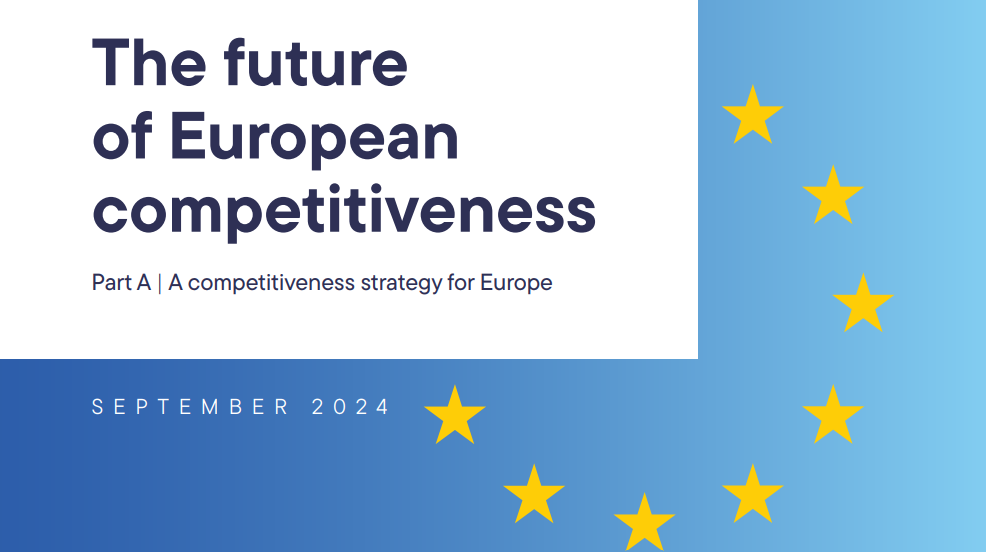 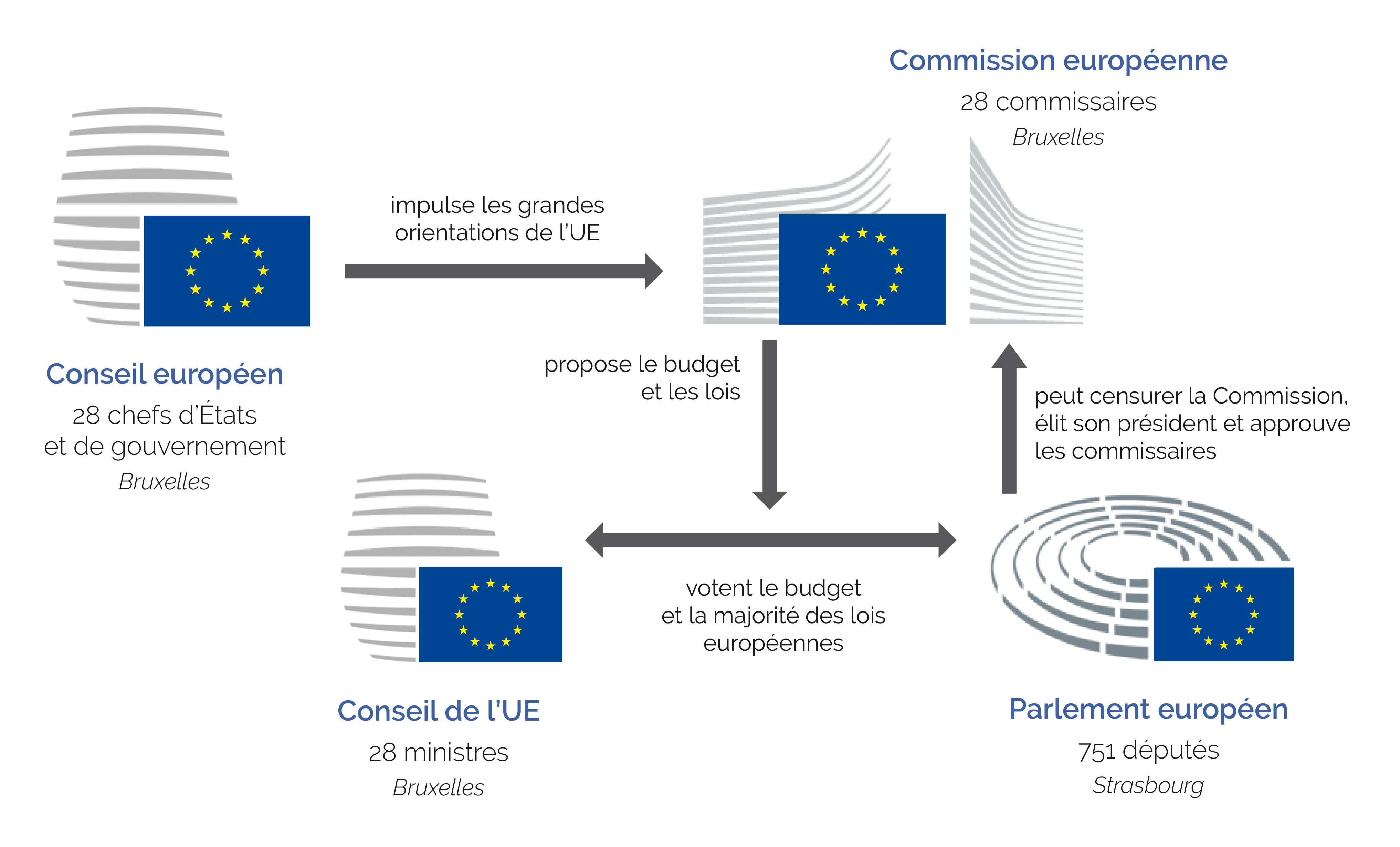 I-A/Les institutions européennes
I-B/La construction européenne
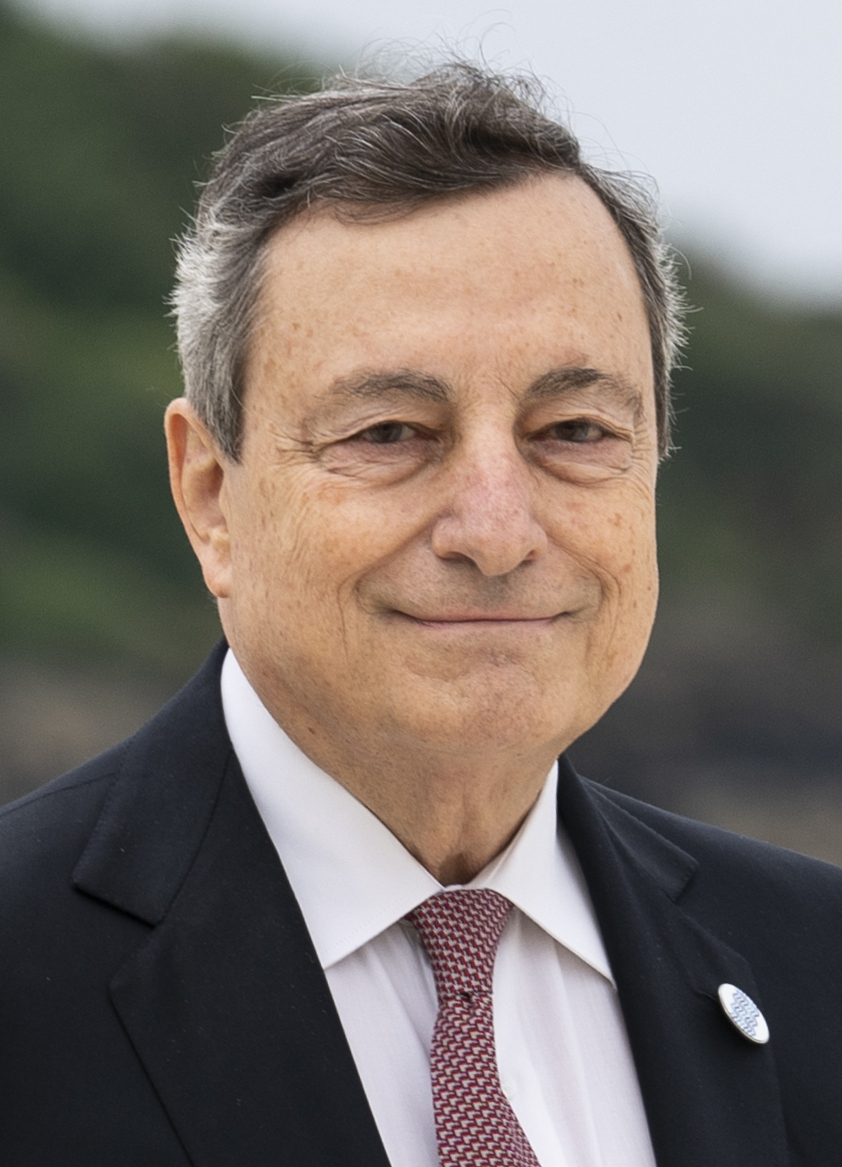 II-A/Les disfonctionnements de l'Union Européenne et ses causes
Complexité de la réglementation et de la bureaucratie
Manque de coordination des politiques industrielles et économiques
Manque d'investissements dans les secteurs innovants et les énergies renouvelables 
Dépendances problématiques
Mario Draghi
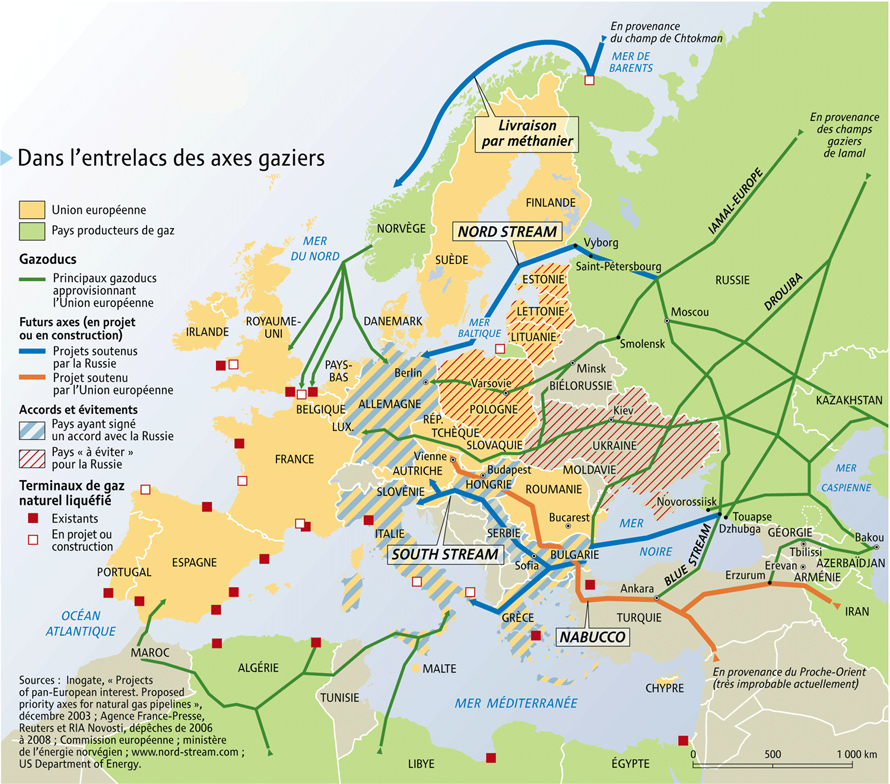 II-B/Un comparatif alarmant
II-C/Euroscepticisme et ingérence
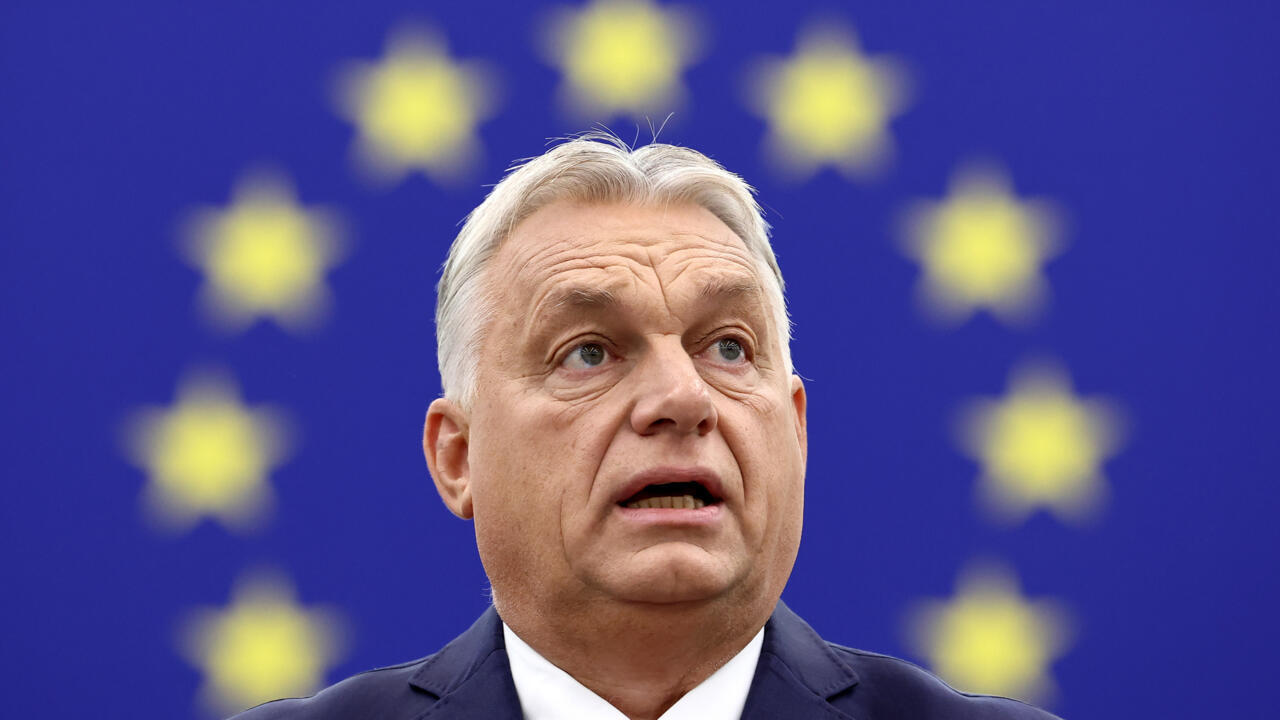 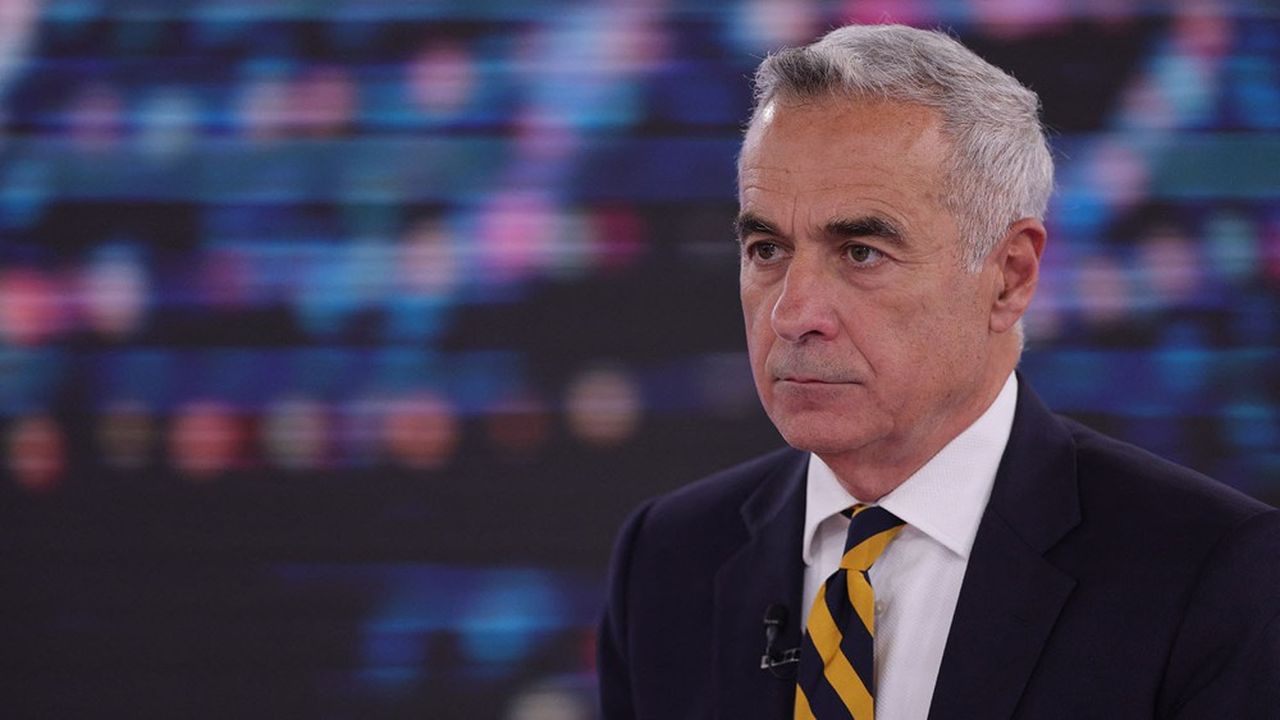 Câlin Georgescu
Viktor Orban
III-A/L'Europe, un continent encore prometteur
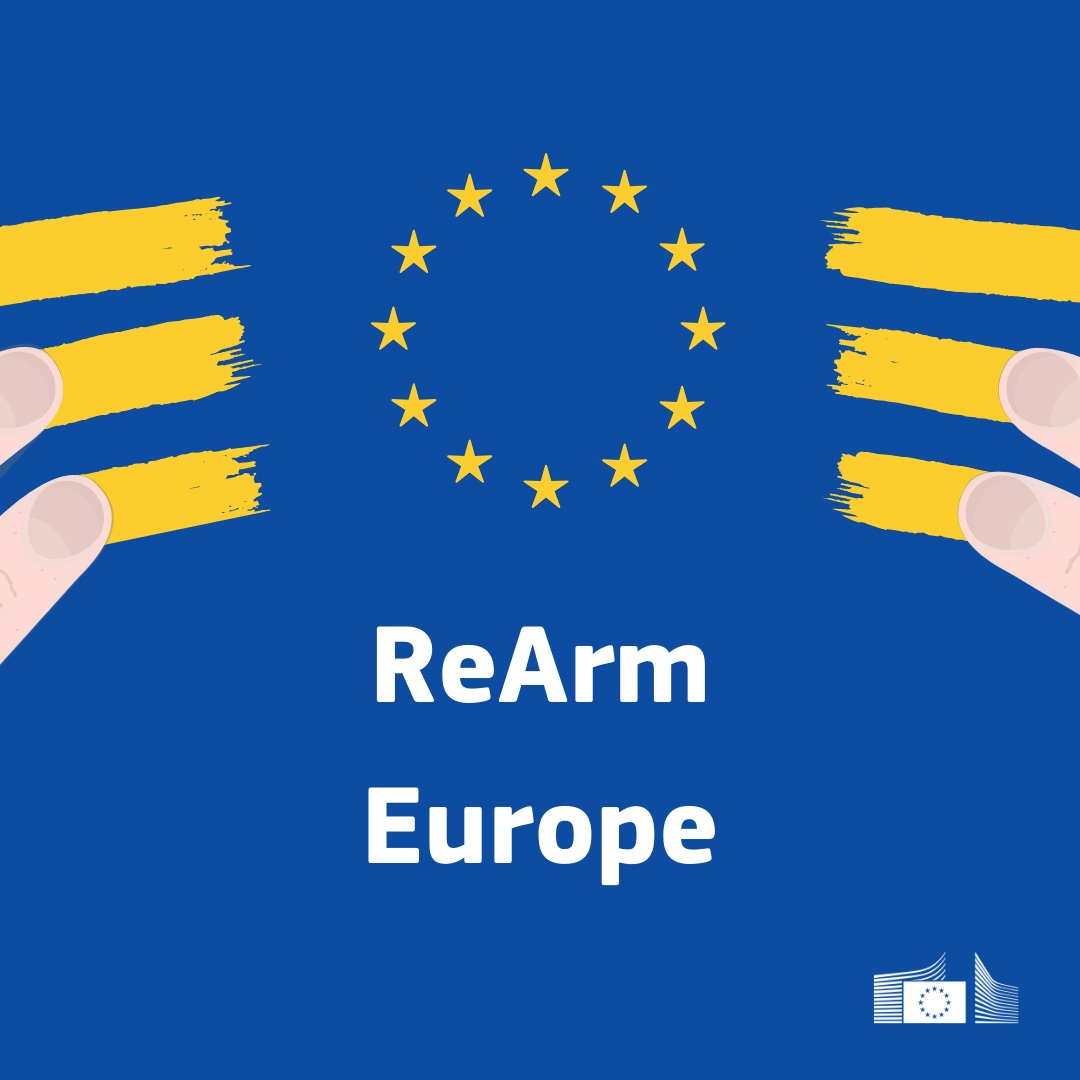 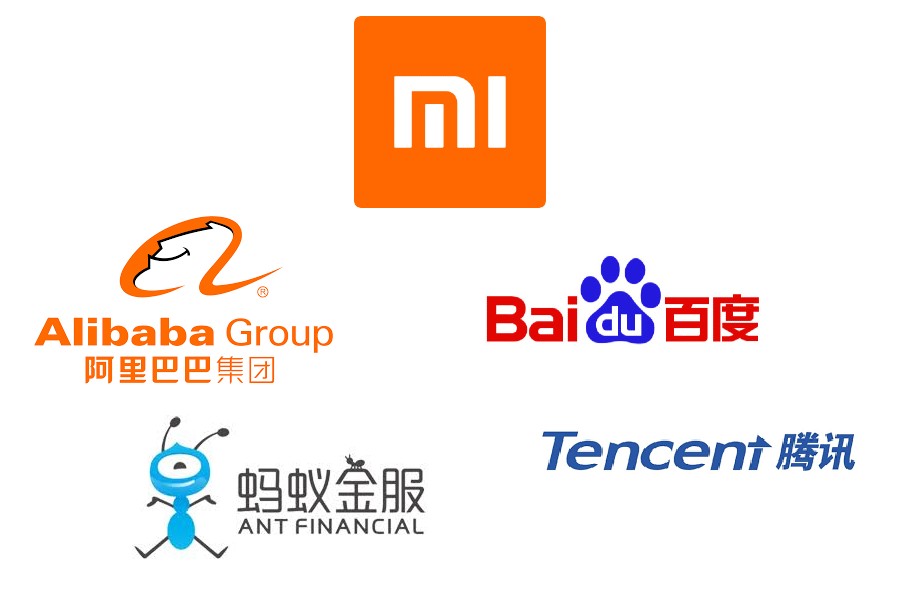 III-B/Quelles solutions
SOURCES
Rapport Draghi sur la compétitivité de l'UE : un électrochoc pour l'Europe ? | 28 minutes | ARTE
Union européenne : un penchant vers l'est ? | Le dessous des cartes | ARTE
L'UE face aux crises - Le dessous des cartes | ARTE
Site de la commission européenne : https://commission.europa.eu/topics/eu-competitiveness/draghi-report_en#paragraph_47059
INSEE : https://www.insee.fr/fr/outil-interactif/5367857/europe/40_SOC/42_EFC/42I_FigureE1#:~:text=En%202023%2C%20le%20taux%20des,Union%20europ%C3%A9enne%20%C3%A0%2027%20pays.
Wikipédia : https://fr.wikipedia.org/wiki/Mario_Draghi
Le Monde : https://www.lemonde.fr/international/article/2025/03/13/enquete-pour-corruption-au-parlement-europeen-perquisitions-en-belgique-et-au-portugal_6580304_3210.html
Toute l'Europe : https://www.touteleurope.eu/vie-politique-des-etats-membres/carte-quels-sont-les-pays-d-europe-gouvernes-par-l-extreme-droite/